Central Africa forest initiative
Encouraging Innovative Ways and Means for Industrial Collaboration
GLSTF 2024
Summary
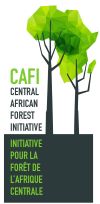 Encouraging Innovative Ways and Means for Industrial Collaboration
CAFI overview
CAFI private sector facility
Investment framework for the forestry sector
Existing pipeline
KPIs and incentive framework
CAFI: a dedicated Initiative and trust fund created to address the specific challenges of the region in 2015
Implementing organizations
Partner countries
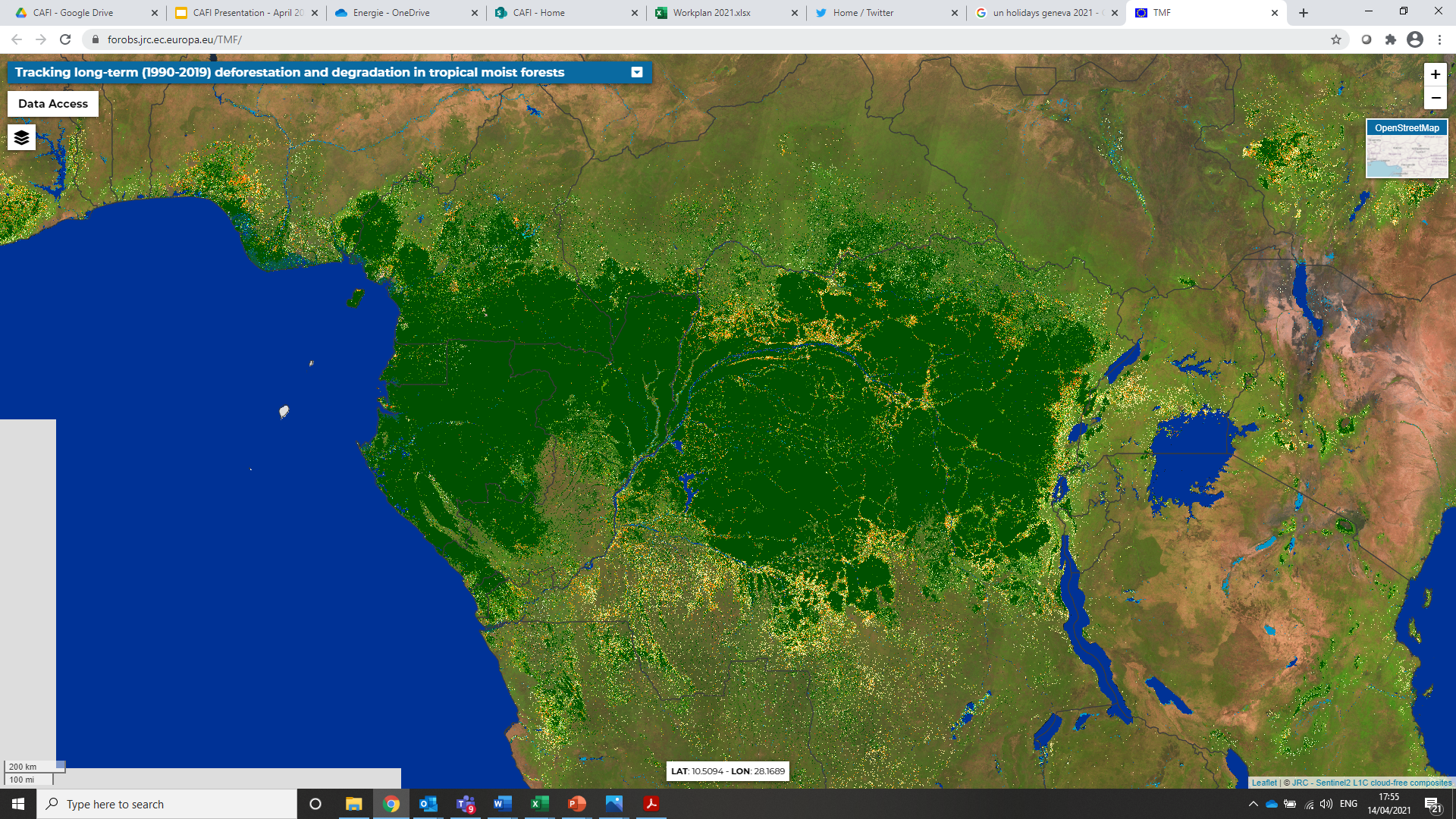 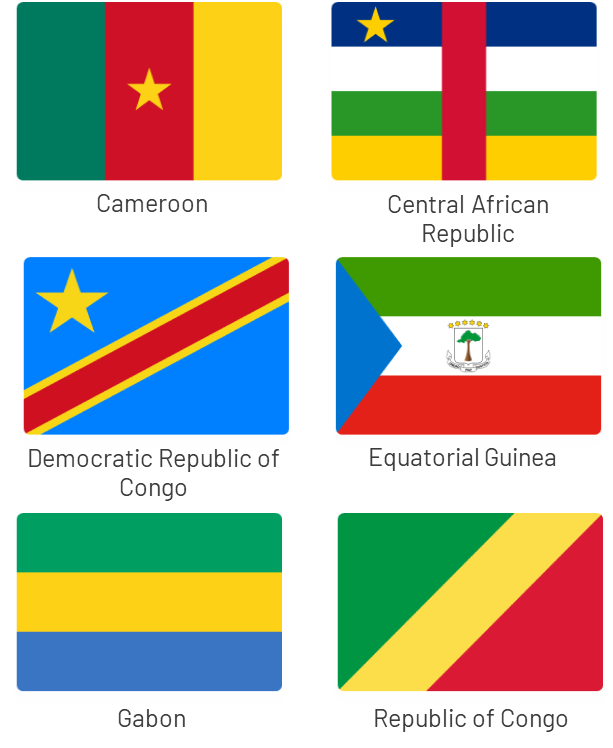 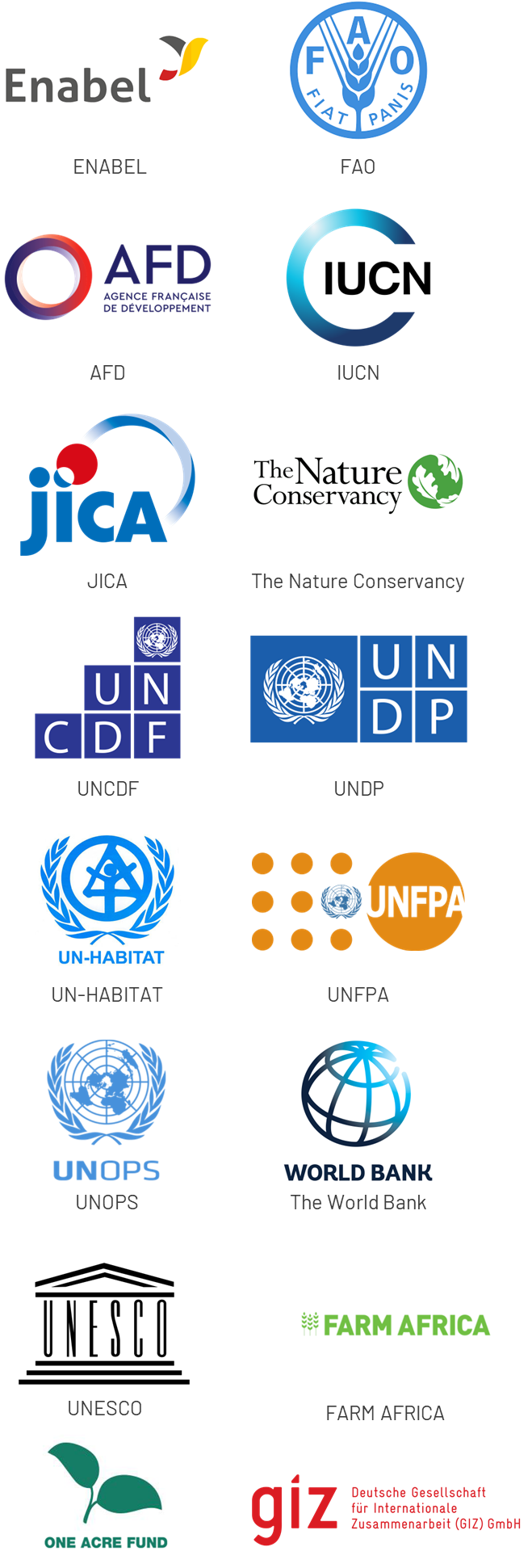 Donor countries
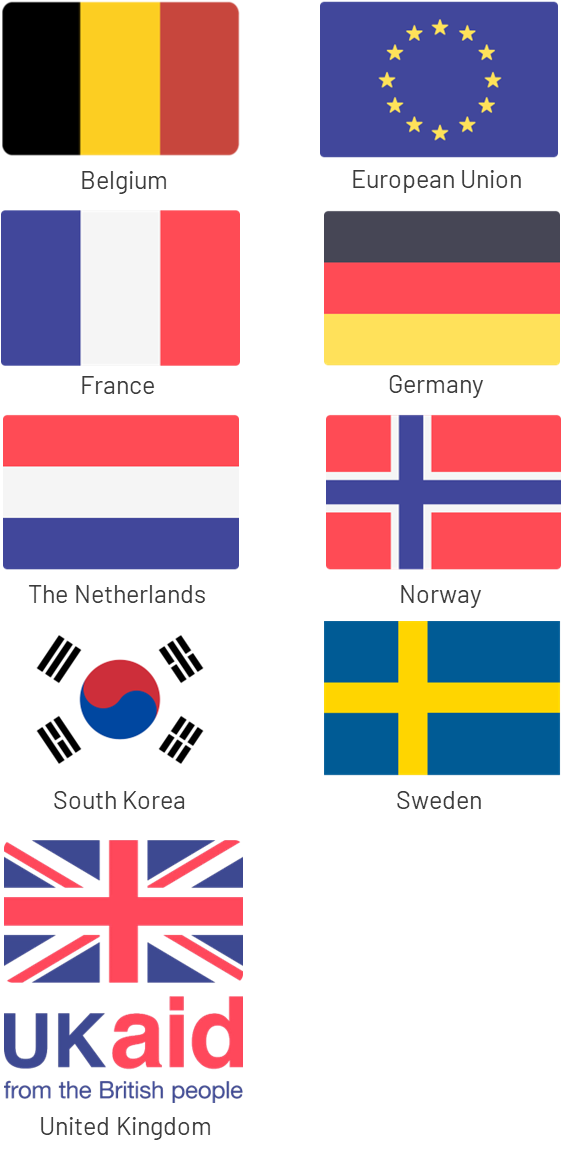 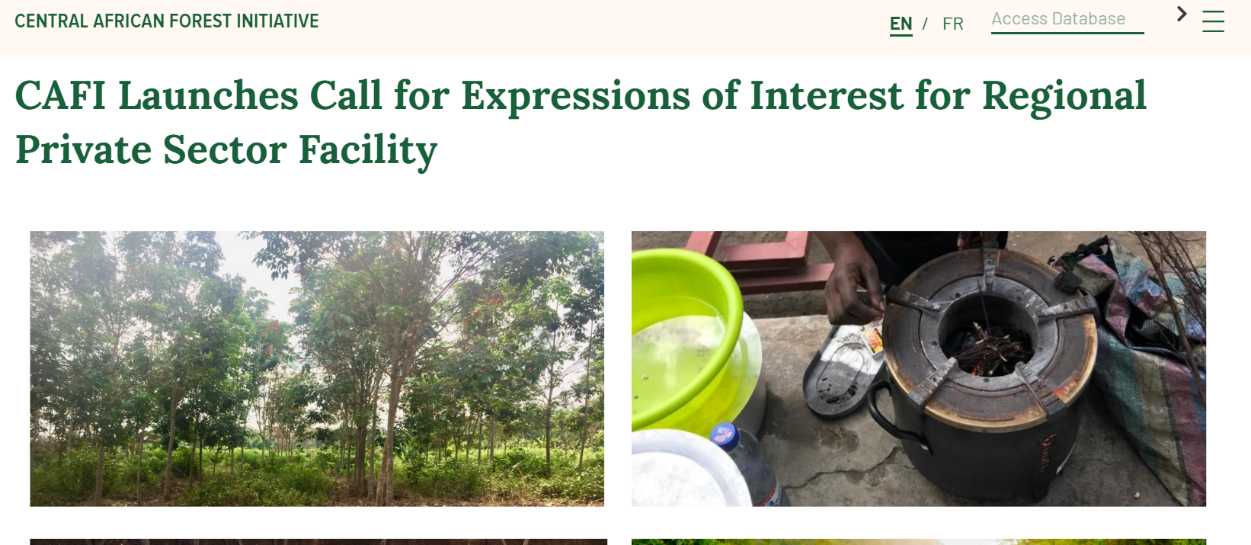 https://www.cafi.org/cafi-launches-call-expressions-interest-regional-private-sector-facility
20XX
GLSTF 2023
4
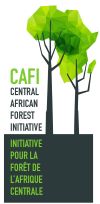 CAFI PRIVATE SECTOR FACILITY
INVESTMENT FRAMEWORK FOR THE FORESTRY SECTOR
01
Forest certification
	legality ->  sustainability

 Reduced impact logging  
		
Use of sawmill waste (biochar, cogeneration, other)

Timber plantations

Transformation and value added -> factories and equipement
SOUGHT OUTCOME

Creation/expansion of forest industries which create added value and jobs through transformation of timber sourced from sustainably managed and legal forests concessions
02
03
04
2024
CAFI 2024
5
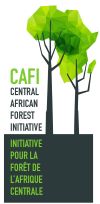 CAFI private sector facilityUSD $100M through 3 financial instruments
Blended finance
Preparation grants
Performance-based payments
Support for companies developing projects
Payment for Environmental Services
Concessional loans, guarantees
e.g. concessional loans for OPEX or CAPEX
e.g. payment $/ha achieving and maintaining certification
e.g. feasibility studies​
20XX
GLSTF 2023
6
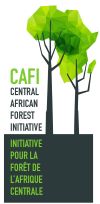 Pipeline with Existing partners in the Central African timber industry
Feasibility studies underway investment proposals will be ready by end 2024:
Common Fund for Commodities 
INTERHOLCO
ARISE IIP
CIB-OLAM
Support also provided to ATIBT
7
KPIs: towards a framework for the logging sector
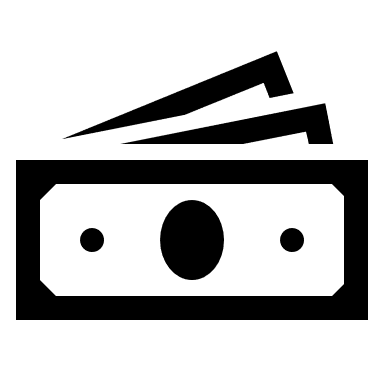 Incentives increase with the generation of environmental services
High integrity
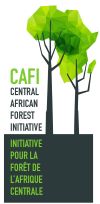 The sustainability-linked loan: a performance-based financial instrument to scale-up support to the timber indusry
Improvement in Borrowing Terms: SLL will come with flexible terms that are tied to the borrower’s ability to achieve the predetermined performance targets. If borrower meets the targets, CAFI’s performance-based grant resources are used to erase the debt or reduce the interest rate. Failure to meet the targets will result in the normal lending costs (regular pricing). 

Term of the loan and monitoring period. Preliminarily we propose a 10-year performance period to monitor the KPIs for each loan (e.g., 2026 to 2035). During this period, every year the Key Performance Indicators (KPI) are checked by May, and financial impact is provided in the following two semesters.

KPIs and Performance Targets: critical component of the SLL. These will need to be carefully defined for each types of investments and include proxies for reductions in greenhouse gas emissions or removals and biodiversity conservation.

Third-Party verification/certification: will establish trust between the borrower and the lender and provide assurance that the sustainability targets are being accurately assessed and reported.
CAFI
Performance-based 
Grants
FInancial Institutions
(e.g. CFC)
Debt pardoned /Interest Rate 
Reductions
Dev. Bank Loan
(regular pricing)
Borrower
(Timber company)
YES
NO
Meet the KPI?
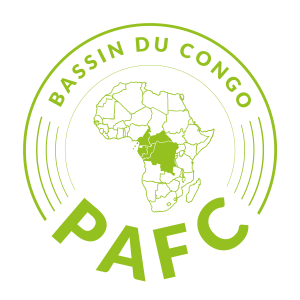 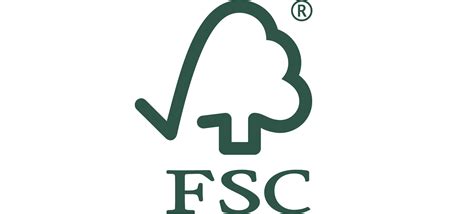 9
[Speaker Notes: Most of important part of this is to comply with KPI]
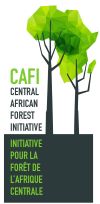 Merci
CAFI Secretariat
Chemin des Anémones 11-13
1219 Châtelaine Switzerland
secretariatcafi@gmail.com
2023
10